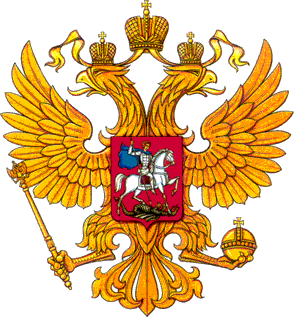 Российский парламентаризм
Парламентаризм
Принцип организации и осуществления государственной власти, который выражается в обязательном формировании высшего представительного органа государства – парламента;
Система государственного правления, характеризующаяся чётким распределением законодательной и исполнительной функций при формальном верховенстве парламента по отношению к другим государственным органам
Общество
Общество - это прежде всего определенный тип взаимоотношений между людьми. 
Чем выше защищенность общества и личности от произвола государственной власти, тем эффективнее развивается само общество. 
Гражданское общество формируется в процессе борьбы с властью, первоначально требуя признания своих прав, затем добиваясь участия в управлении государством и, наконец, превращая государственную власть в надежный инструмент регулирования общественных отношений.
Боярская Дума? Парламент? Сенат!!!
Любознательность заставила Петра I предпринять поездку в Англию (1697 г.).      Там он более двух месяцев изучал теорию кораблестроения, был в арсенале, обсерватории, театре, парламенте…
Англия ХVIIв
Английская революция ХVIIв. (1640-1660 гг.) положила начало формирования гражданского общества. В политическом строе в наибольшей степени проявлялись черты правового государства. Только парламент имел право издавать законы, вводить налоги, утверждать бюджет. Возникшая в Великобритании… парламентская монархия вызывала восторг у Монтескье и Вольтера.
Боярская Дума? Парламент? Сенат!!!
Приступив к преобразованиям, Пётр I использовал господствовавшие в Европе идеи «регулярного» государства, в котором абсолютная власть монарха путём строгой регламентации всех сторон общественной и частной жизни должна была привести подданных к «общему благу».

Объявляя полицию «душой гражданства», которая рождает «добрые порядки», Пётр I рассчитывал с её помощью загасить социальные конфликты
Екатерина II
Императрица состоявшая в переписке с Дидро и Вольтером, хотела «…всякого согражданина… видеть охраняемого законами, которые не утесняли бы его благосостояния»
Автор презентации :   Гуля Н.В.